DIVI-Intensivregister
Mit Stand 24.08.2021 werden 807 COVID-19-Patient*innen auf Intensivstationen (der ca. 1.300 Akutkrankenhäuser) behandelt. 
In vielen Bundesländern sind wieder Anstiege in der COVID-ITS-Belegung zu beobachten 
Die täglichen Neuaufnahmen von COVID-Patienten auf ITS nehmen zu (+385 letzte 7 Tage), alle Behandlungsgruppen sind ansteigend
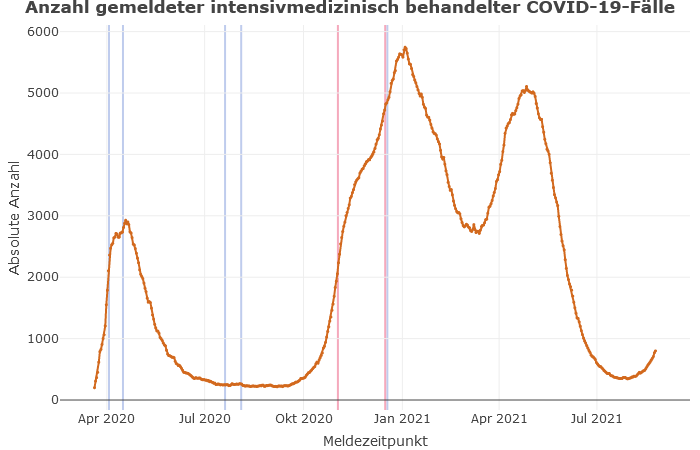 5.762
Lock-Down
Lock-Down
Neuaufnahmen auf die ITS  (Tages-Inzidenz)
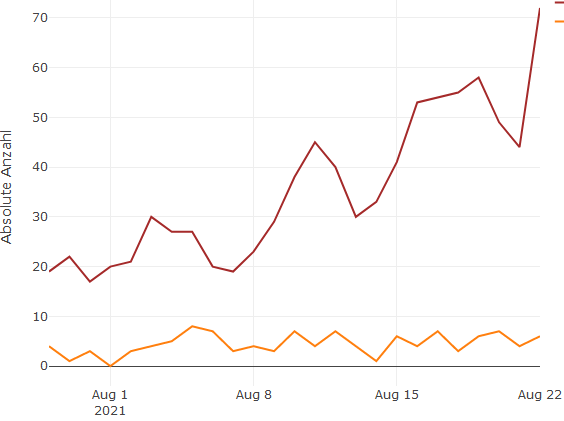 807
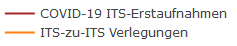 1
Datenstand: 24.08.2021
[Speaker Notes: - Vorwoche: 597  -> Anstieg ITS-Belegung zur Vorwoche: + 210 
- ITS-Erstaufnahmen der letzten 7 Tage: +385 neue COVID-Patient. wurden auf ITS neu aufgenommen (16.-22. Aug)]
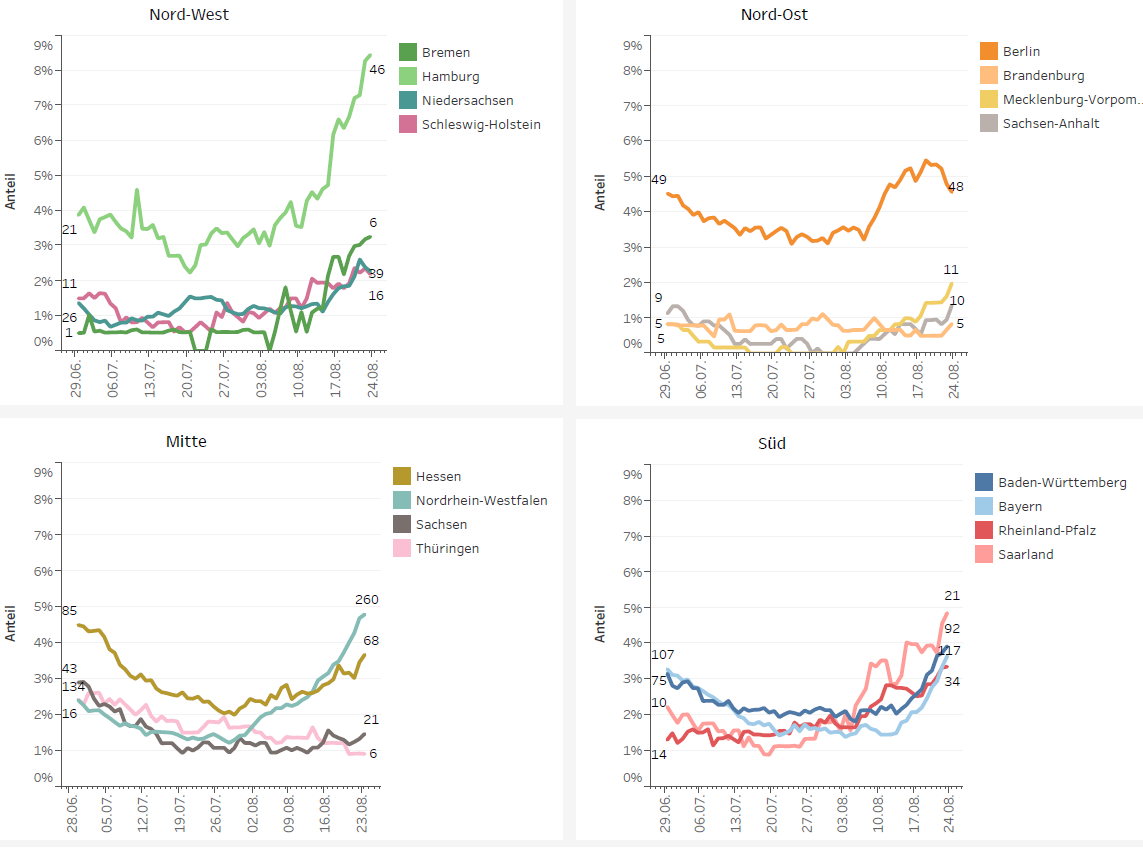 Anteil der COVID-19-Patient*innen an der Gesamtzahl betreibbarer ITS-Betten (* letzte 8 Wochen)
Datenstand: 24.08.2021
[Speaker Notes: Höchste Anstiege seit 4 Wochen: Hamburg, NRW, Saarland;
Starker Anstieg letzte 1-2 Wochen: Bayern, Baden-Württemberg, Meck-Pomm, Bremen
< 3% Linie (Basisstufe): 7 Länder
> 3 % (Stufe 1): 9 Länder]
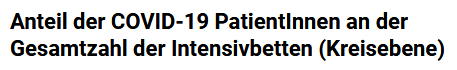 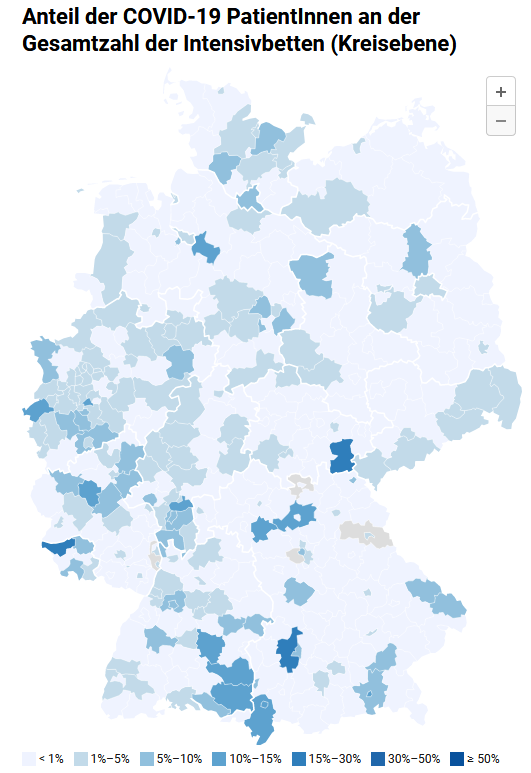 Stand 17.08.21
Stand 24.08.21
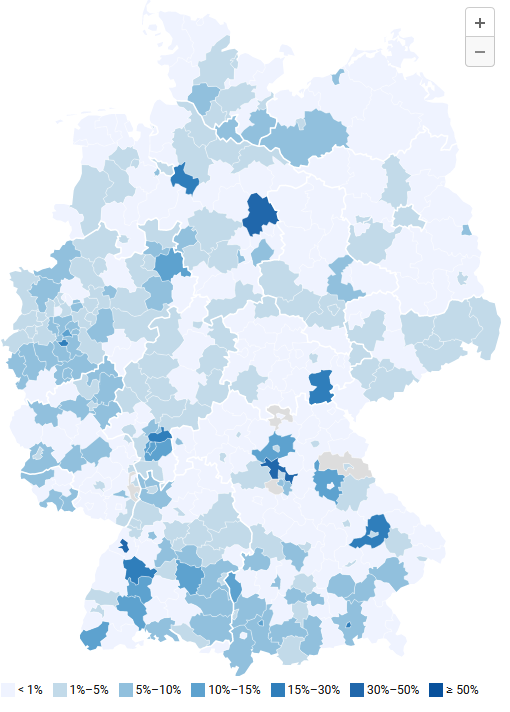 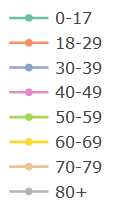 Altersgruppen Entwicklung  (prozentual)
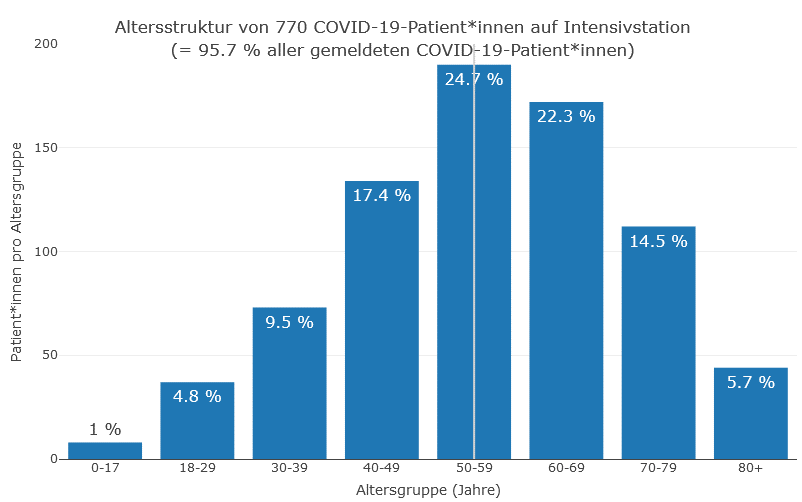 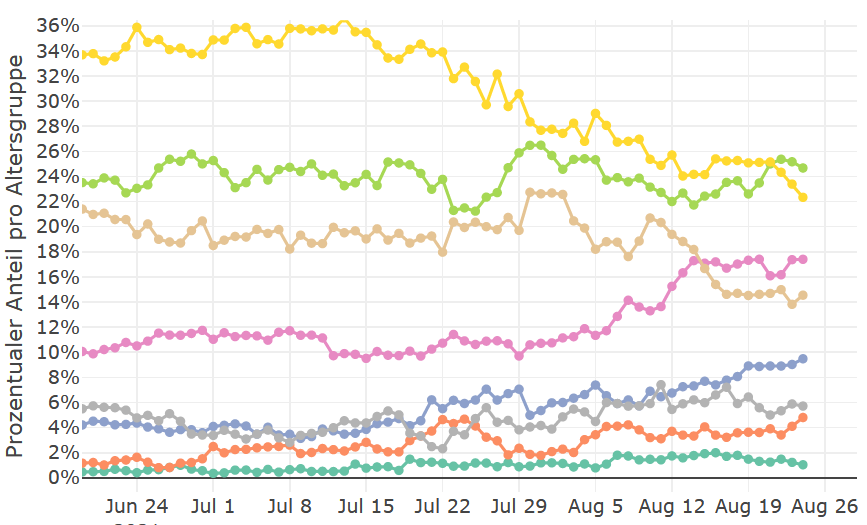 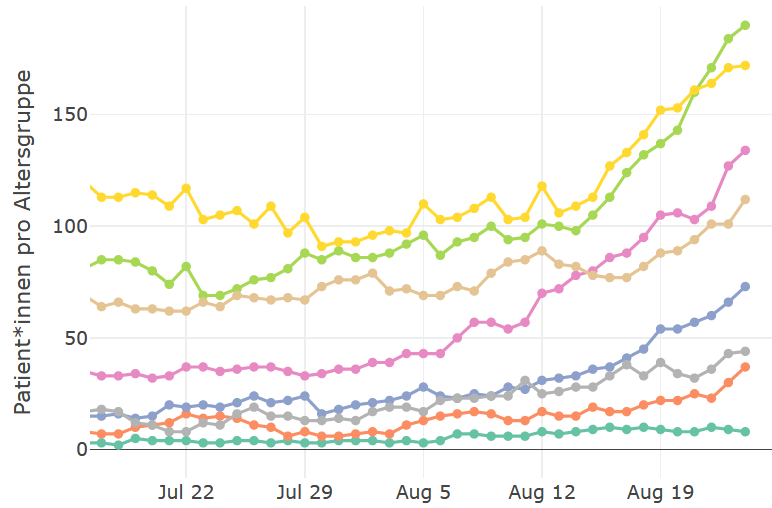 Altersgruppen Entwicklung  (absolut)
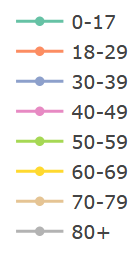 Jul 17
[Speaker Notes: < 60 Jahre: 57,4%  der COVID-ITS-Patient*innen  
- Alle Altersgruppe ansteigend (außer 0-17); Besonders starke Anstiege in den Gruppen: 30-69]
SPoCK: Prognosen intensivpflichtiger COVID-19-Patient*innen
Deutschland
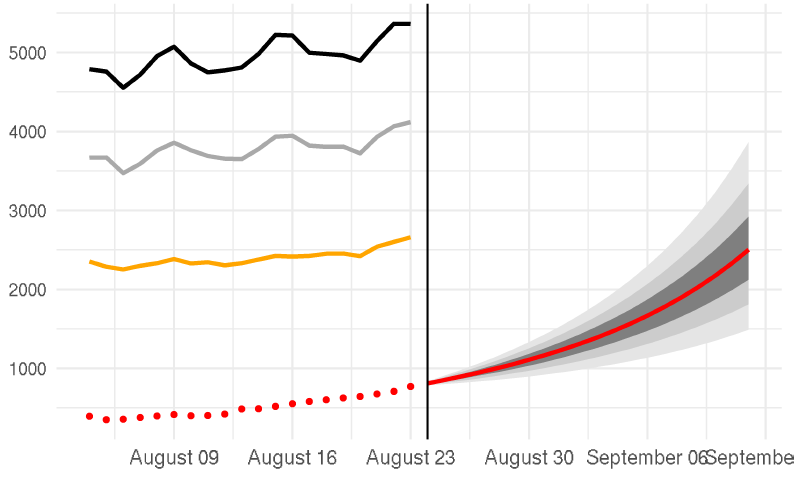 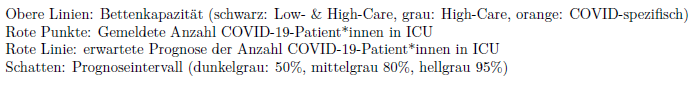 Länder (nach Kleeblättern) mit Kapazitäts-Prognosen:
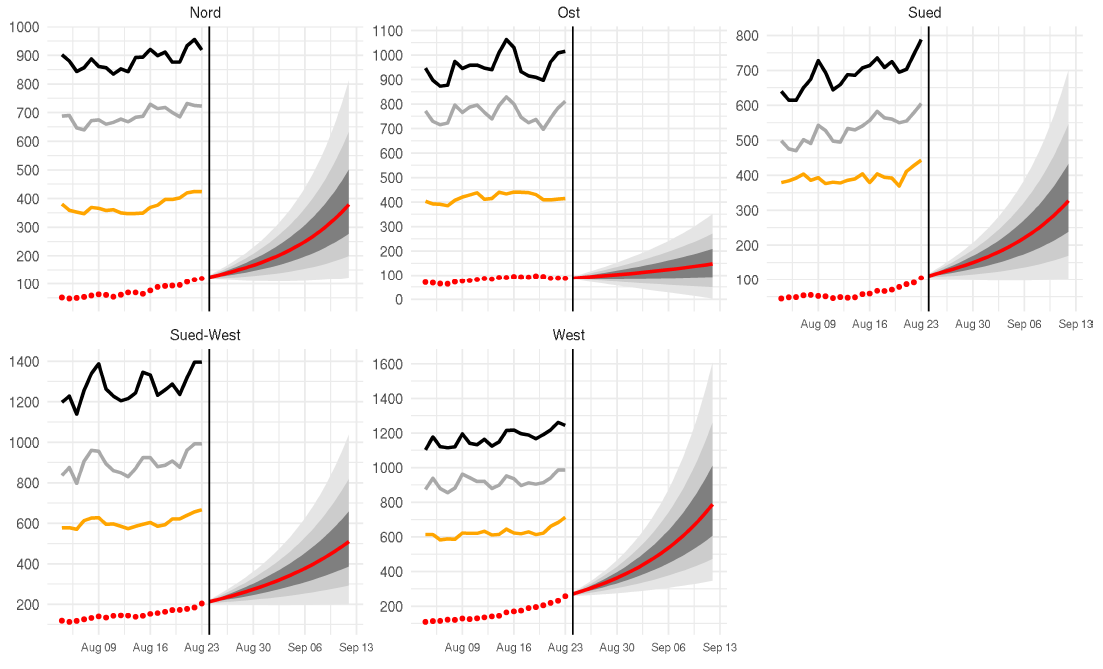 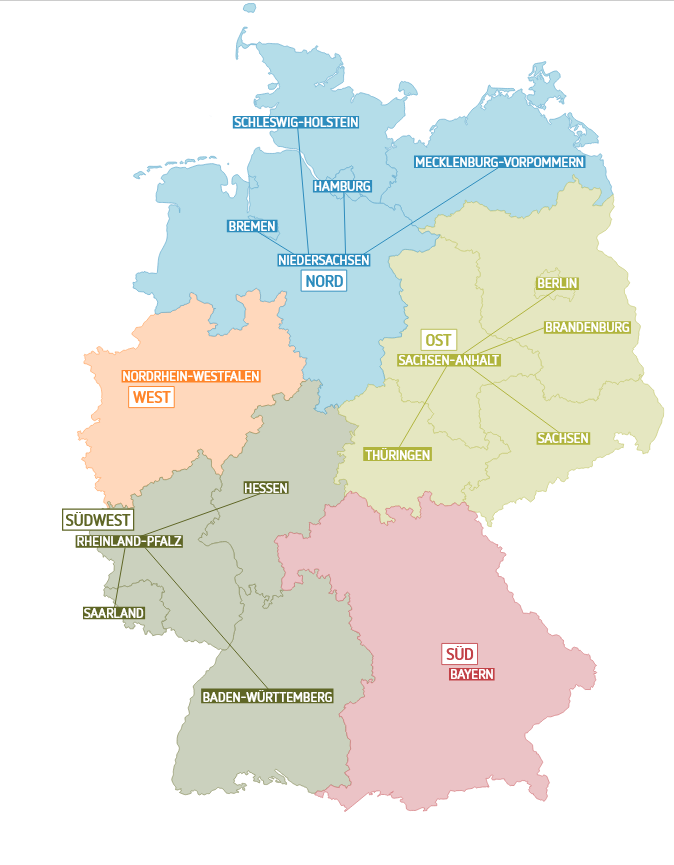 Kleeblatt Zuordnungen